Storage Interconnect Requirements
Chen Zhao, Frank Yang
NetApp, Inc.
Storage Interconnect Requirements
Multi-destination RMA operation with reliable unconnected transport
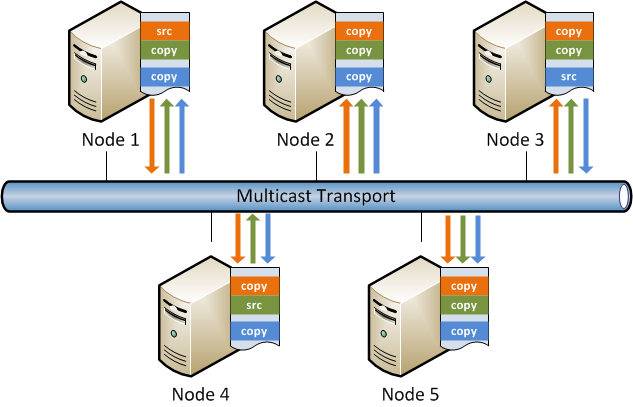 www.openfabrics.org
2
Storage Interconnect Requirements
Multi-destination RMA operation
One single IO operation targets multiple memory locations on multiple remote nodes
Need reliable multi-destination support in the transport
Take advantage of multi-destination capabilities of certain hardware
Reliable unconnected transport
Preferred transport model to support multi-destination RMA operation
Fencing / in-order delivery support for traffic between the same set of end points
www.openfabrics.org
3
Storage Interconnect Requirements
Single sided RMA operation
Sender creates multiple queues to access a shared memory exported by receiver
Receiver only need to export memory for remote access
No further connection management effort is needed at receiver above the fabric interface
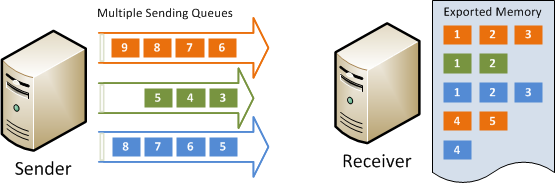 www.openfabrics.org
4
Storage Interconnect Requirements
Transparent multi-path with in-order delivery
Aggregate multiple port / link / NIC / HCA under a single end point for higher bandwidth
Transparent path failover for higher resiliency
In-order delivery / fence support over aggregated multi-path at end point level
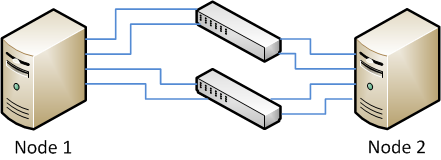 www.openfabrics.org
5
Storage Interconnect Requirements
Delivery confirmation and memory write commit
Options to ensure data commitment to destination memory upon completion
Fast registration and invalidate stag operation
Interface support of fast memory registration and send with invalidated stag
Ordering support
Options to configure in-order delivery and read / write fence
Flow control
Options to configure flow-control at end-point level
www.openfabrics.org
6
Storage Interconnect Requirements
Remote notification support in RMA operations
In RDMA write / read operations, provide the option of generating a completion event at the remote end
Asynchronous completion notification
Notification / upcall infrastructure at interface level
Support physically discontiguous memory buffer
Application should not care about underlying physical contiguity of allocated memory
www.openfabrics.org
7